E-Government
Peran Teknologi Informasi Komunikasi Dalam 
Reformasi Birokrasi
Albert F L
Agusdianto
Bayu Astha
Linda W
Patrick P
Rinaldo S
William
E-Government
E-government adalah suatu interaksi digital antara :
G2C (government to citizens)
G2B (government to businesses)
G2E (government to employees)
G2G (government to governments)
C2G (citizens to governments)
Interaksi digital ini terdiri dari pemerintahan, Teknologi Informasi Komunikasi (TIK), Business Process Re-engineering (BPR) dan e-citizen pada semua level pemerintahan
E-Government Menurut The World Bank Group:
E-Government mengacu pada penggunaan teknologi informasi oleh instansi pemerintah (seperti Wide Area Network, Internet, dan mobile computing) yang memiliki kemampuan untuk mengubah hubungan dengan masyarakat, bisnis, dan bagian lain dari pemerintahan.
Manfaat E-Government
Efisiensi dan Efektivitas
Transparansi
Meningkatkan hubungan antara pemeritah, pelaku bisnis, dan masyarakat umum
Inovasi
[Speaker Notes: 1.Efektif dan efisien dalam pelayanan masyarakat dan pelaksanaan pemerintahan
2. Penataan sistem manajemen dan proses kerja dalam pemerintahan]
Tahapan E-Governement
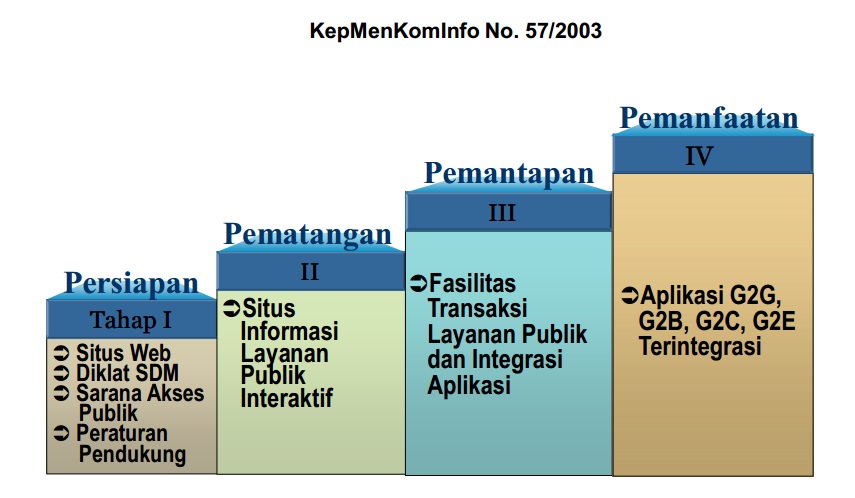 Bagaimana Pencapaian E-Government?
Rekayasa ulang proses bisnis saat ini/birokrasi saat ini
Penggunaan TIK
Aspek-aspek Pemanfaatan IT
a. E-Leadership.

b. Infrastruktur Jaringan Informasi

c. Pengelolaan Informasi

d. Lingkungan Bisnis

e. Sumber Daya Manusia
[Speaker Notes: a.aspek ini berkaitan dengan prioritas dan inisiatif negara di dalam mengantisipasi dan memanfaatkan kemajuan teknologi informasi.
b. : kondisi infrastruktur telekomunikasi, akses, kualitas, lingkup, dan biaya jasa akses
c. ; kualitas dan keamanan pengelolaan informasi
d; berkaitan dengan kondisi pasar, sistem perdagangan, dan regulasi yang mempengaruhi
kelancaran aliran informasi antara G2B, G2C, G2E, G2G, C2G
E : dukungan kompetensi SDM staf/pegawai setiap unitkerja]
Payung Hukum dan Strategi TIK di Indonesia
Integrasikan pengembangan dan
    penerapan TIK dengan ketatalaksanaan
    (government business processes)
    (Inpres 3 Tahun 2003 Tentang Kebijakan dan Strategi Nasional Pengembangan e-Government)
2. TIK sharing dan terintegrasi
    (UU No. 14 Tahun 2008 Tentang Keterbukaan
    Informasi Publik)
BIROKRAT SAAT INI
Hampir semua pegawai pemerintahan menggunakan komputer dalam pengerjaan tugas-tugasnya

Beberapa program nasional memanfaatkan TIK dalam pelaksanaannya

Beberapa regulasi yang mendukung E-Government secara umum dan khusus sudah diterbitkan
Peran TIK dalam Birokrat
Teknologi komputer mulai dimanfaatkan untuk mendukung proses pengambilan keputusan dan perumusan kebijakan; 

Keberadaan teknologi informasi dan komunikasi baik langsung maupun tidak langsung telah mempengaruhi budaya masyarakat;

Birokrat berpeluang untuk memanfaatkan teknologi informasi dan komunikasi untuk mendukung pelaksanaan tugas dan fungsinya;

Teknologi informasi dan komunikasi dapat dimanfaatkan agar lebih lebih meningkatkan efektifitas dan efisiensi;

Perubahan prosedur ketatalaksanaan telah terjadi dalam meningkatkan efektivitas dan efisiensi melalui sinergi pemanfaatan teknologi informasi dan komunikasi.
Karakteristik dan Contoh Dukungan TIK Dalam Good Governance
Visi dan strategi  >   (Web, KMS)
Penegakan hukum >(OA, Web, KMS, Forum)
Responsif > 	(OA, Web, Forum)
Keterbukaan > 	(Web, Forum)
Kesetaraan > 	(Web,Forum)
Kesepakatan > 	(OA, Web,Forum)
Partisipasi > 	(OA, Web, Forum)
Efektif dan efisien > 	(OA, MIS, DSS, Web, KMS, Forum)
Professionalisme > 	(OA, MIS, DSS, Web, KMS, Forum)
Akuntabilitas >	(OA, MIS, DSS, Web, KMS, Forum)
[Speaker Notes: OA = Office of Acquisitions
DSS = Decisions support system
KMS]
Karakteristik Dan Dukungan TIK dalam Re-inventing Government
Pemerintahan yang Katalis >                     	(DSS, KMS)
Pemerintahan yang dimiliki masyarakat >	(OA, Web, Forum)
Pemerintahan yang kompetitif >             		(MIS, DSS, Web)
Pemerintahan yang  digerakkan misi >   		(Web, KMS)
Pemerintahan yang berorientasi hasil >		(MIS, DSS)
Pemerintahan yang berorientasi pelanggan > (OA, Web, Forum)
Pemerintahan wirausaha >                       	(MIS, DSS, KMS)
Pemerintahan yang antisipatif >             	 	(OA, Web, Forum)
Pemerintahan yang desentralis >           	 	(OA, DSS, Web, Forum)
Pemerintahan yang berorientasi pasar > 	(OA, Web, KMS, Forum)
Contoh Aplikasi Sistem Informasi di Pemerintahan
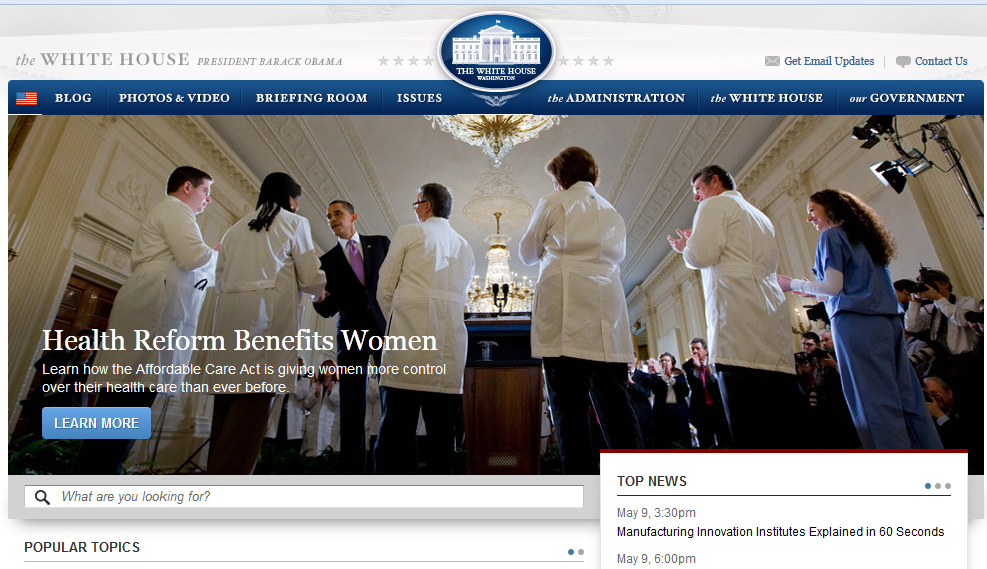 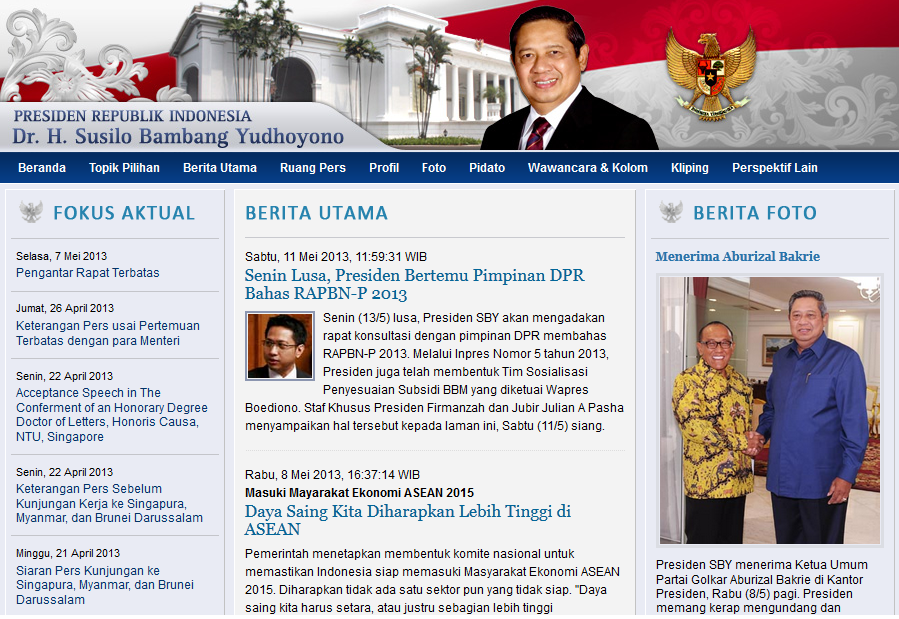 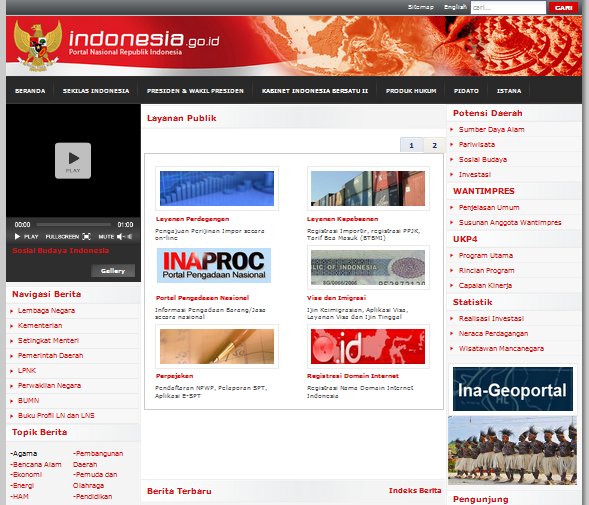 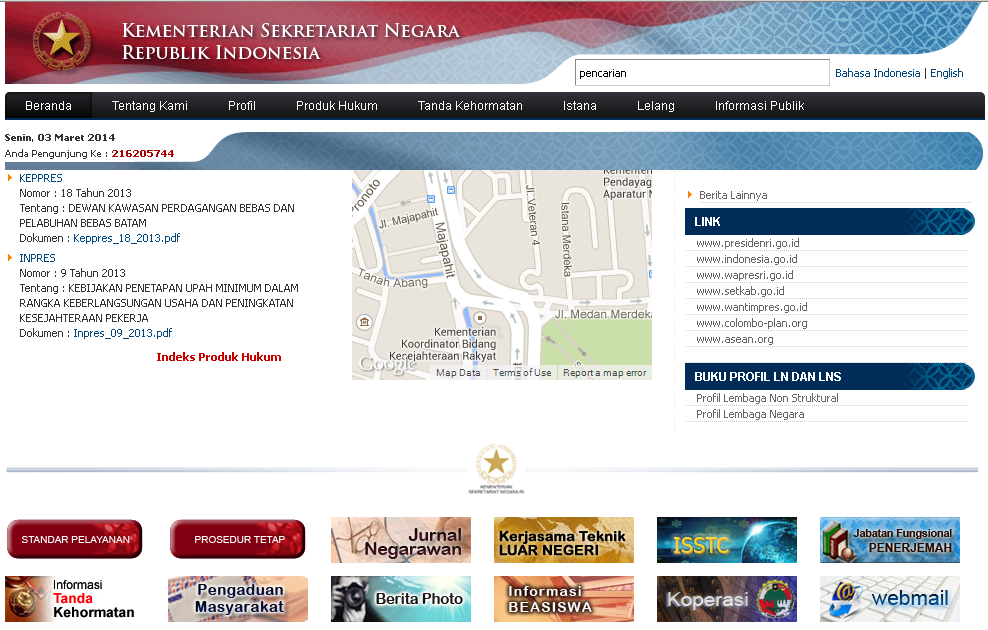 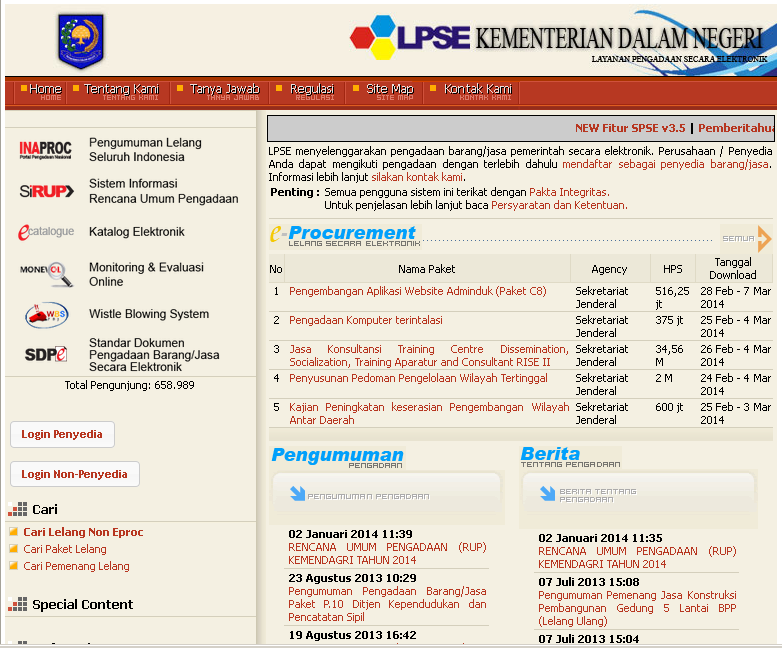 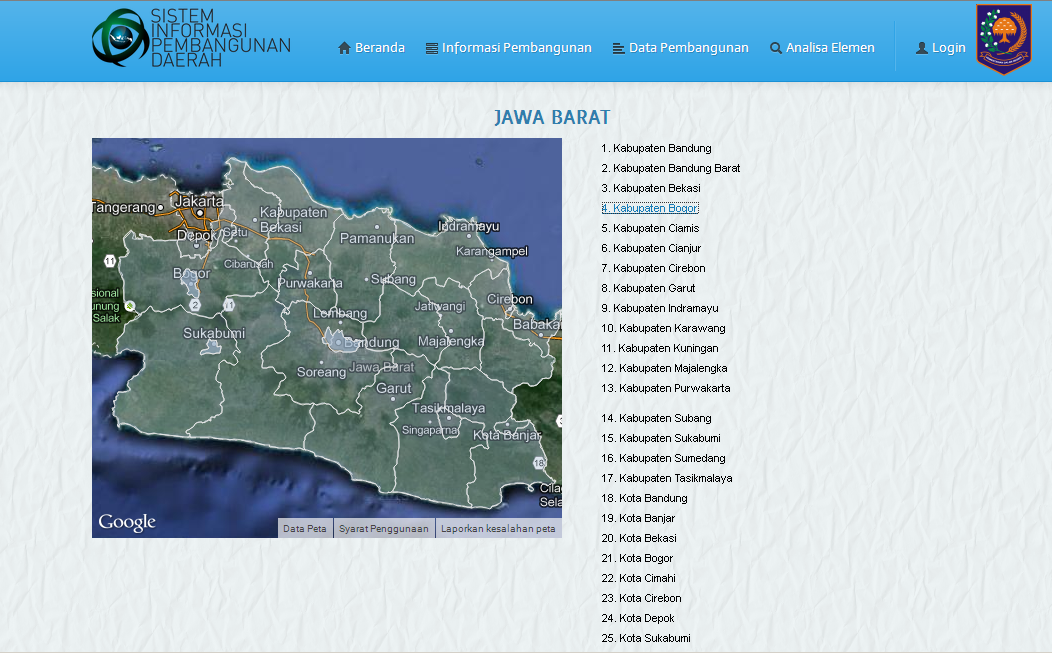 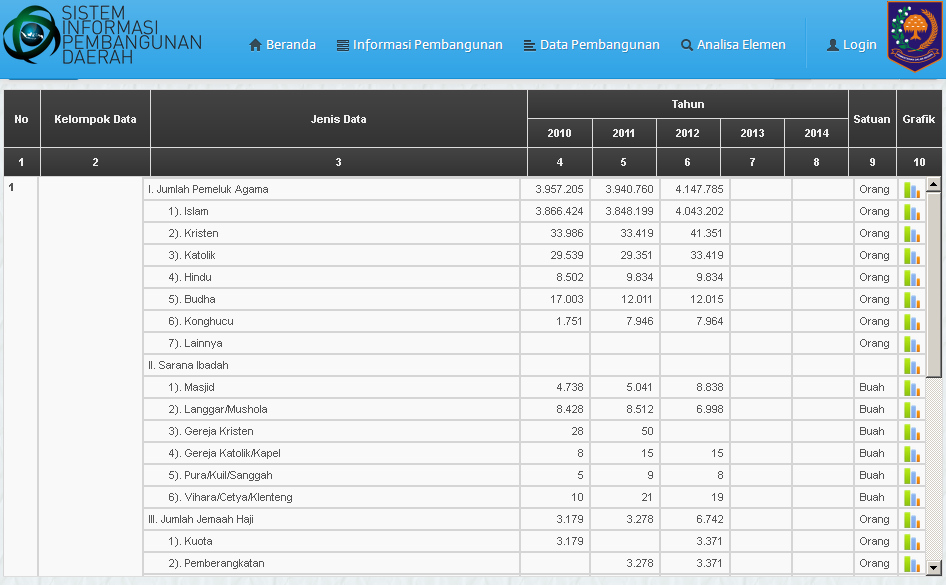 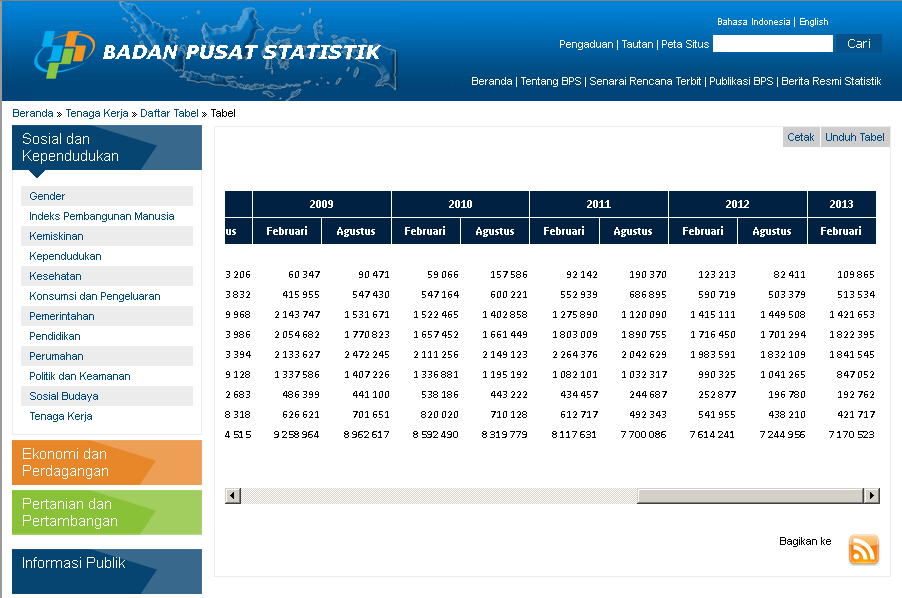 Kesimpulan
E-Government digunakan untuk peningkatan efektifitas, efisiensi, transparansi dalam pelayanan kepada masyarakat dan juga dalam tata laksana pemerintahan sendiri
Cara pencapaian E-Governement adalah dengan pengubahan proses birokrasi saat ini dan juga dengan penggunaan TIK
Referensi
http://web.worldbank.org/WBSITE/EXTERNAL/TOPICS/EXTINFORMATIONANDCOMMUNICATIONANDTECHNOLOGIES/EXTEGOVERNMENT/0,,contentMDK:20507153~menuPK:702592~pagePK:148956~piPK:216618~theSitePK:702586,00.html
http://www.ropeg.kkp.go.id/upload_file/gambar/File/peraturan/inpres/Inpres-03-03.pdf
http://www.kemenag.go.id/file/dokumen/UU1408.pdf
http://www.journal.unair.ac.id/filerPDF/03_Habib%20JMKB_edited%20moor%20(Tyas).pdf
www.binus.ac.id
Q & A